The Korean War
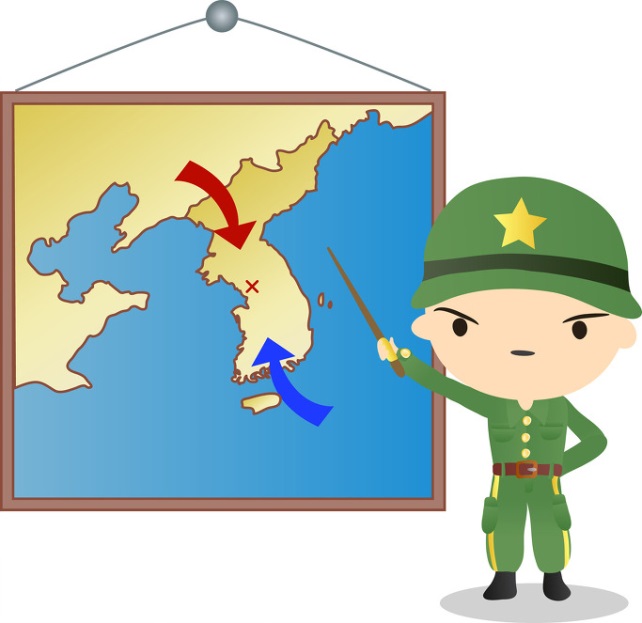 1-8                                 김강준
Process of War
Economic development
After  war
During  war
Video Time!!
Thank you
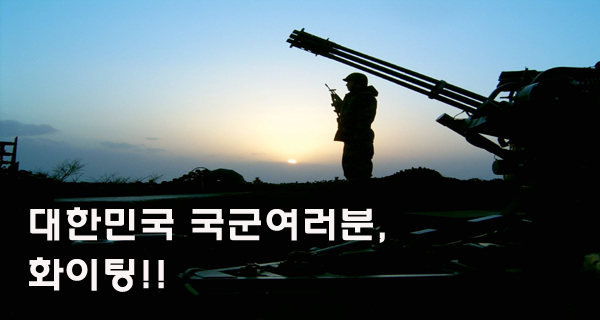